Prisjeti se
Opis predmeta
Plan opisa pomaže nam pri opisivanju predmeta.
Odaberi jedan predmet iz tvojeg doma koji bi želio/željela opisati.
Prije pisanja prouči ovaj plan opisa:
Oblik
Veličina
Dijelovi
Boja
Namjena
U bilježnicu napiši opis predmeta. ( Ne zaboravi naslov. )
Svaku napisanu rečenicu pročitaj i, ako je potrebno, ispravi greške.
Provjeri jesi li poštivao/la  pravila o rečeničnim znakovima i pisanju velikog slova.
Zamoli roditelje da mi tvoj uradak pošalju na mail.
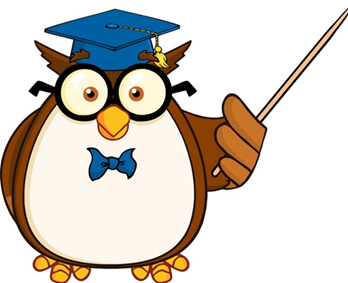